PROFESSIONELEBEGELEIDING KADER
Onderwerp 5
Begeleiding als wetenschap
Probleemgestuurd leren met casestudies
Perspectief van een columnist
PROFESSIONELE BEGELEIDING
ERASMUS+ DIGIGEN 
Project Ref. No. 2021-1-DE02-KA220-VET-000025335
1
BEGELEIDING ALS WETENSCHAP
2
"Iedereen die gelooft dat er één theorie van begeleiding of 'de' theorie van begeleiding kan zijn, vergist zich. In principe kunnen er net zoveel theorieën zijn als er fenomenen zijn die relevant zijn voor begeleiding ..."
(Hofer 2015, p. 140)
3
11/06/2024
ERASMUS+ DIGIGEN 
Project Ref. No. 2021-1-DE02-KA220-VET-000025335
[Speaker Notes: Vroom_Jago_2007_The role of the situation in leadership.pdf (mit.edu)  / 
http://web.mit.edu/curhan/www/docs/Articles/15341_Readings/Leadership/Vroom_Jago_2007_The_role_of_the_situtation_in_leadership.pdf]
Persoonlijkheidsdimensies
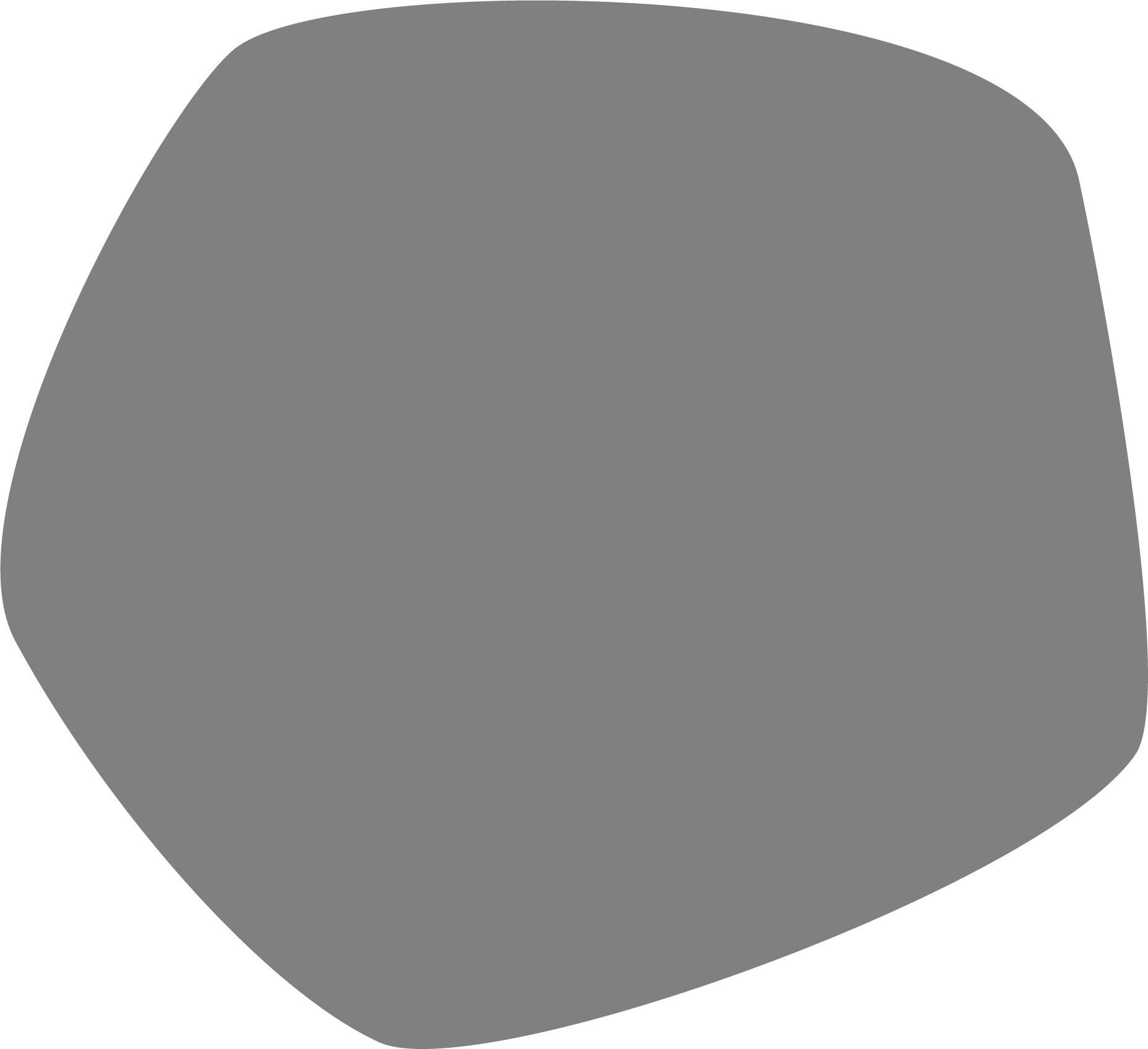 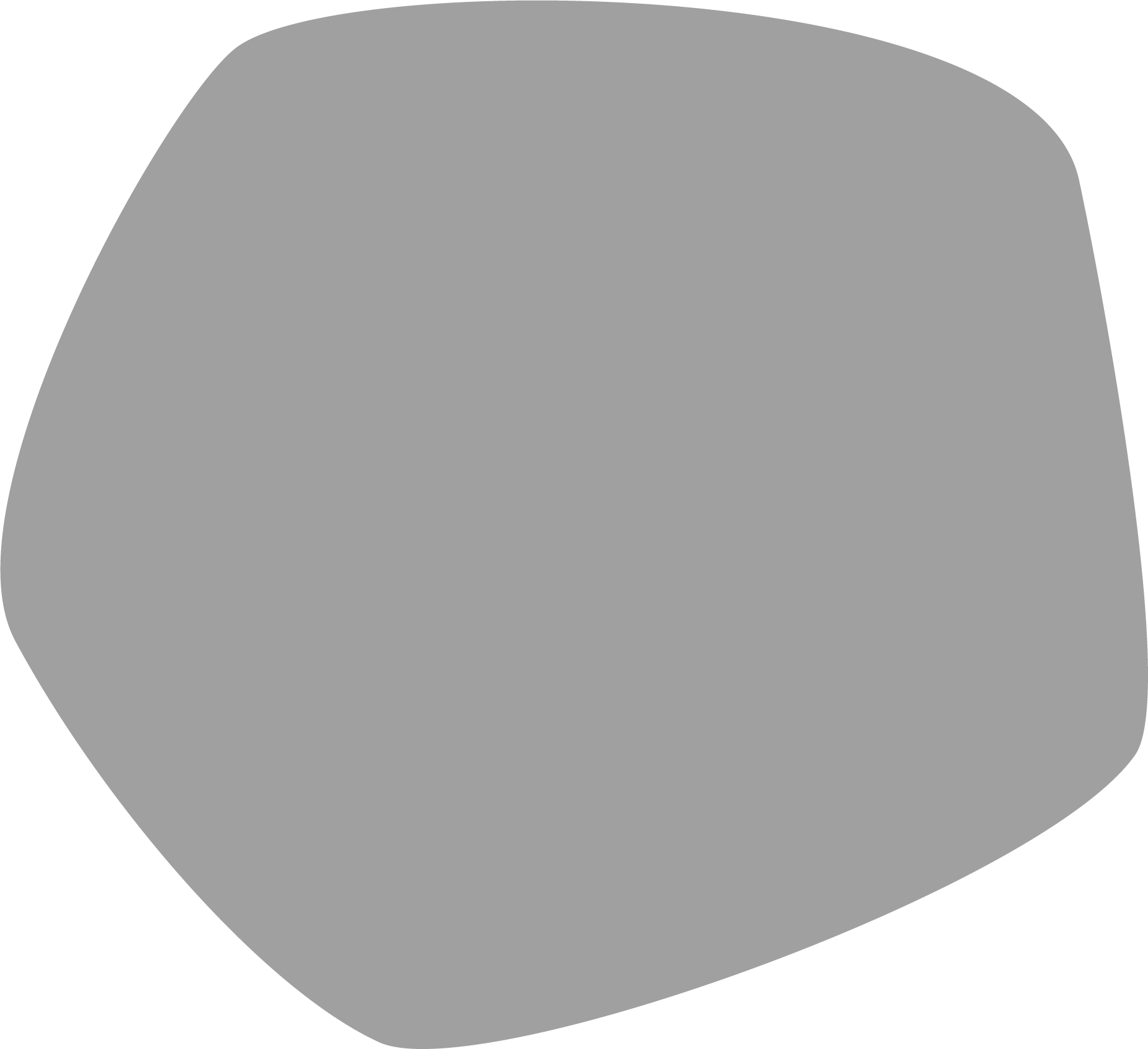 Zintuig 
Cognitie
Lokalisatie
Prestige
Status
Cognitie
Bijdrage aan sociaal noodzakelijke productie
Motivatie voor actie en morele zelfclaim
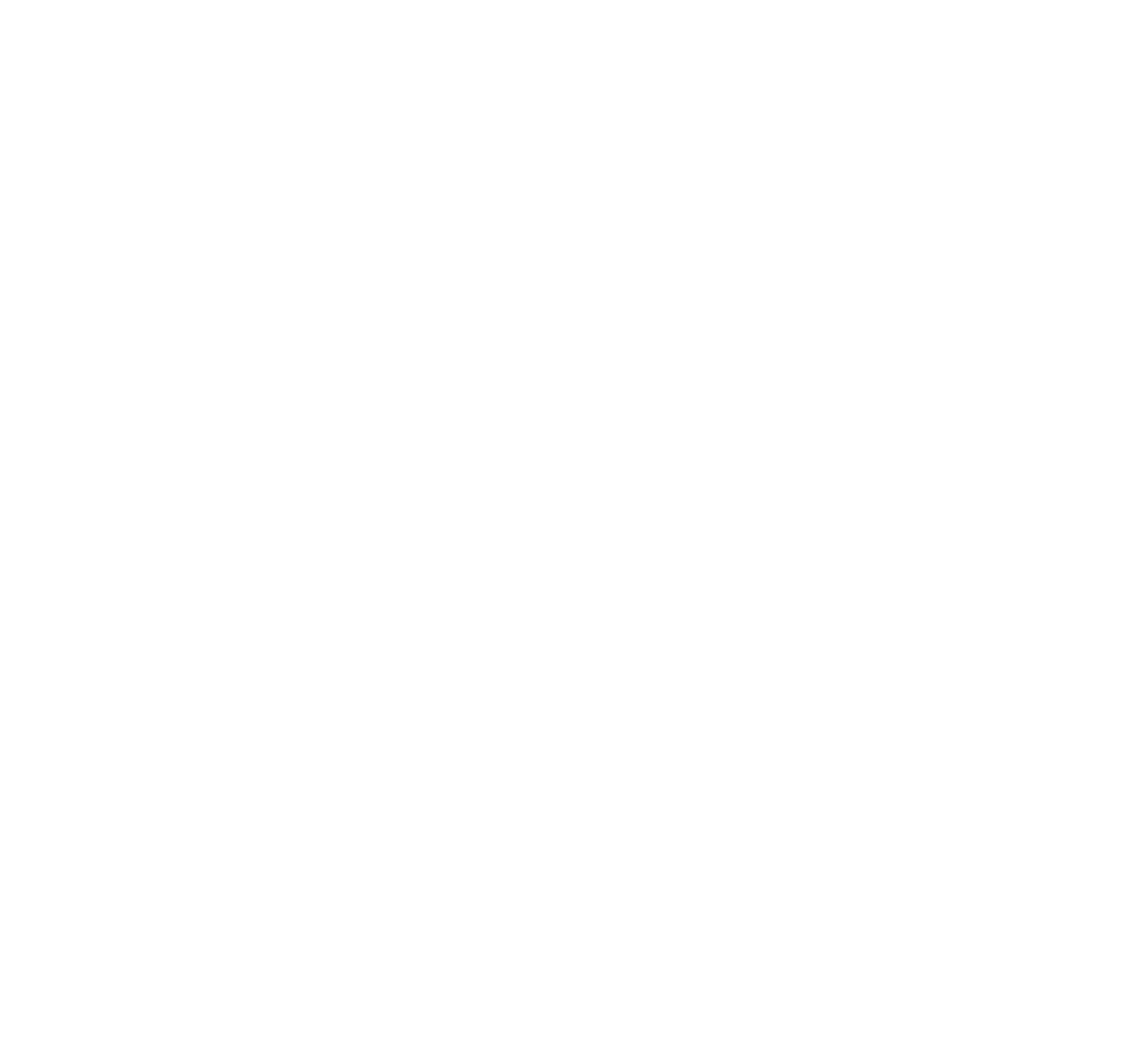 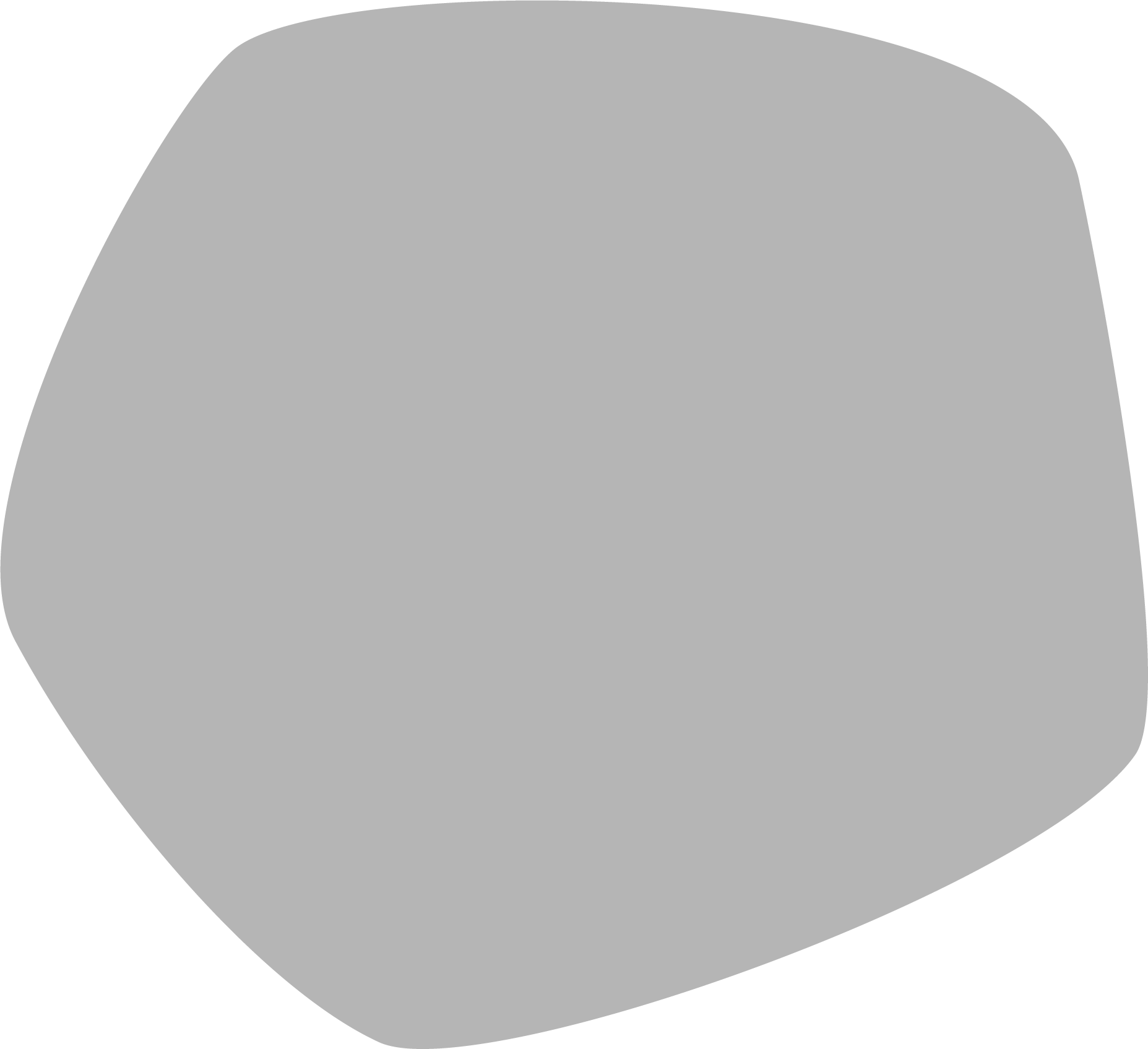 PERSOONLIJKE INZETBAARHEID
DIMENSIES
Noodzakelijk voor levensonderhoud
Sociaal belang
Relevantie
Cognitie
Ideaal 
Cognitie
Normen
Foutconcepten
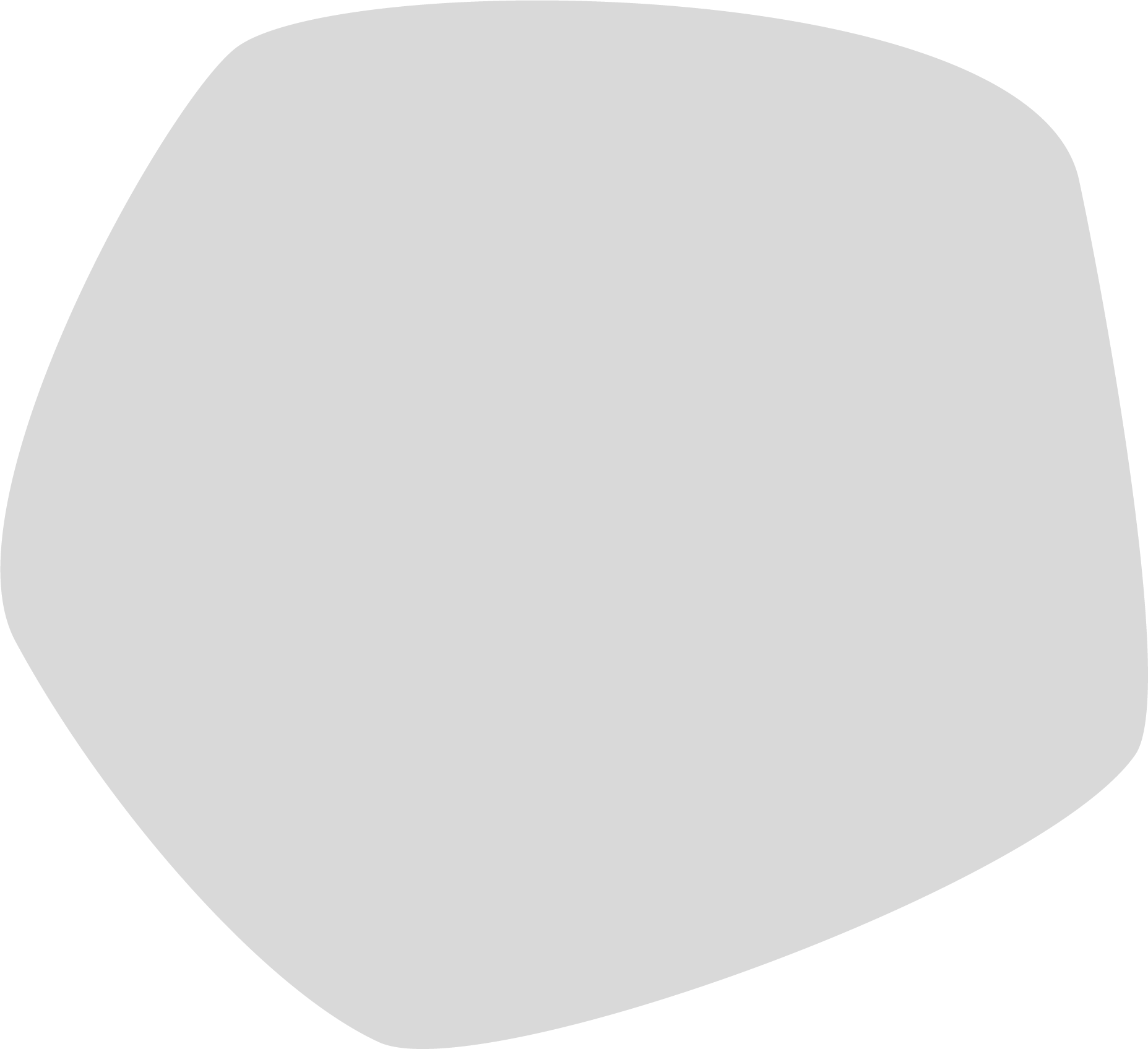 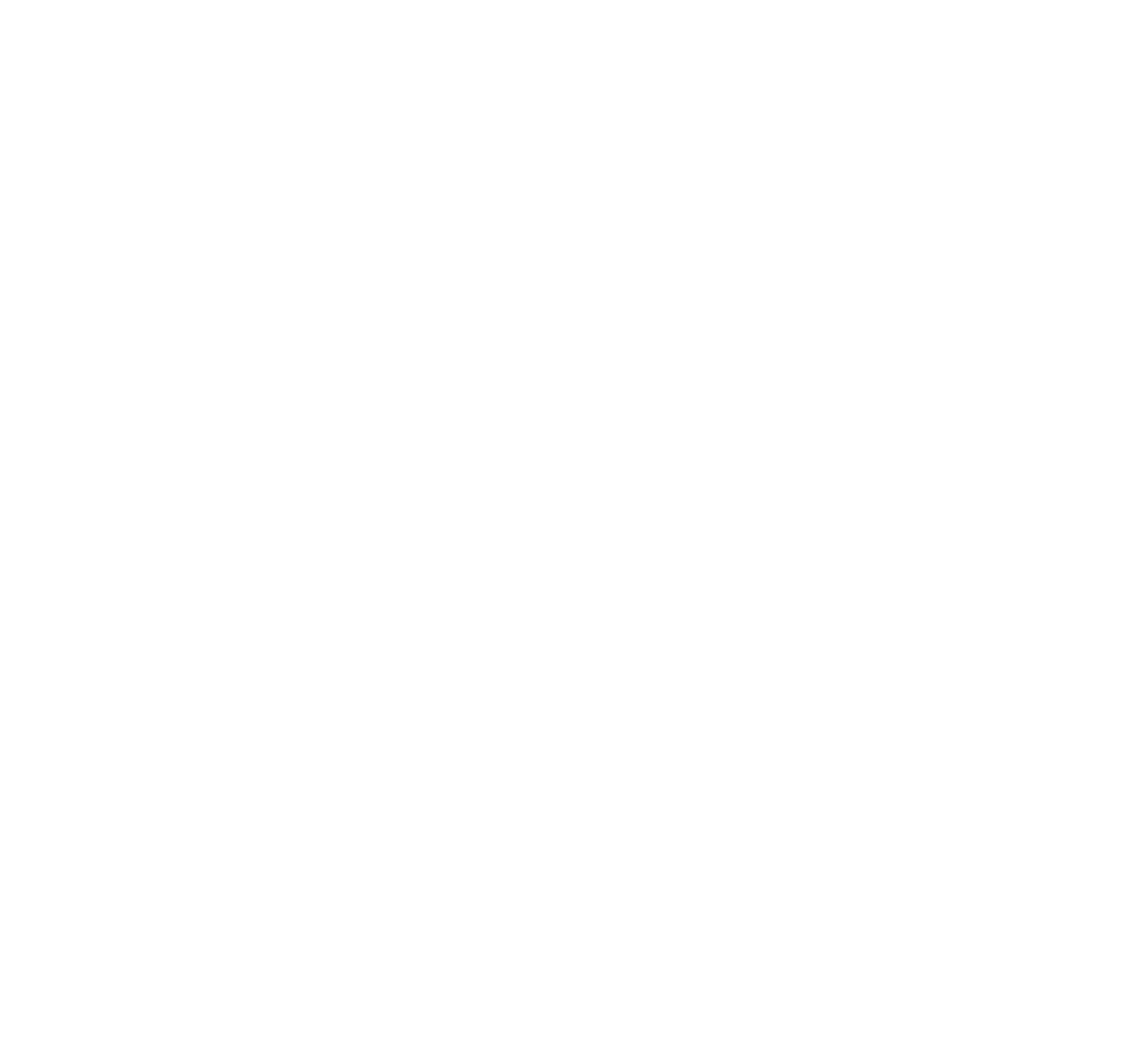 Tijd
Cognitie
Tijdsbudget
Biografische duur
Kwalificaties
Readiness
Competentie
Cognitie
ERASMUS+ DIGIGEN 
Project Ref. No. 2021-1-DE02-KA220-VET-000025335
4
11/06/2024
Alle functiegerelateerde persoonlijkheidsdimensies van vrouwelijke managers moeten in overweging genomen worden. Zelfs als individuele aspecten van de job - bv. IT-competentie - in focus zijn, moeten de onderlinge afhankelijkheden met de algemene persoonlijkheid altijd meegenomen worden.
(Beck, 2019)
5
11/06/2024
ERASMUS+ DIGIGEN 
Project Ref. No. 2021-1-DE02-KA220-VET-000025335
[Speaker Notes: http://web.mit.edu/curhan/www/docs/Articles/15341_Readings/Leadership/Vroom_Jago_2007_The_role_of_the_situtation_in_leadership.pdf]
PROBLEEM-
GESTUURD LEREN
Problem-based-Learning (PBL)
6
Traditioneel leren
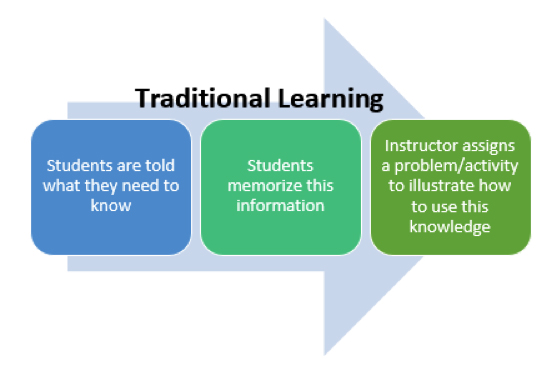 ERASMUS+ DIGIGEN 
Project Ref. No. 2021-1-DE02-KA220-VET-000025335
7
11/06/2024
Probleemgestuurd leren
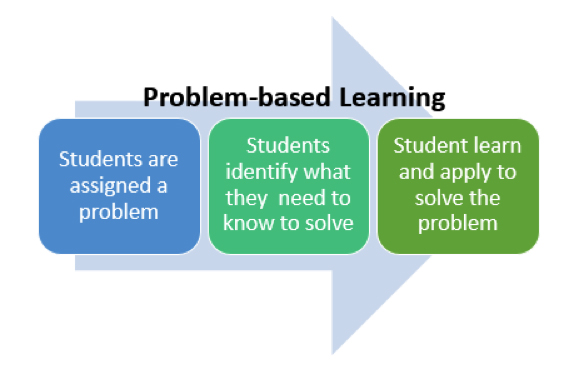 PBL-leerresultaten
(Nilson 2010)
Werken in teams.
Projecten beheren en leidinggevende functies bekleden.
Mondelinge en schriftelijke communicatie.
Zelfbewustzijn en evaluatie van groepsprocessen.
Zelfstandig werken.
Kritisch denken en analyseren.
Concepten uitleggen.
Zelfsturend leren.
Cursusinhoud toepassen op authentieke voorbeelden.
Onderzoek en informatievaardigheden.
Problemen oplossen in verschillende disciplines.
ERASMUS+ DIGIGEN 
Project Ref. No. 2021-1-DE02-KA220-VET-000025335
9
PBL Taxonomieën (Bloom & Miller)
(Nilson 2010)
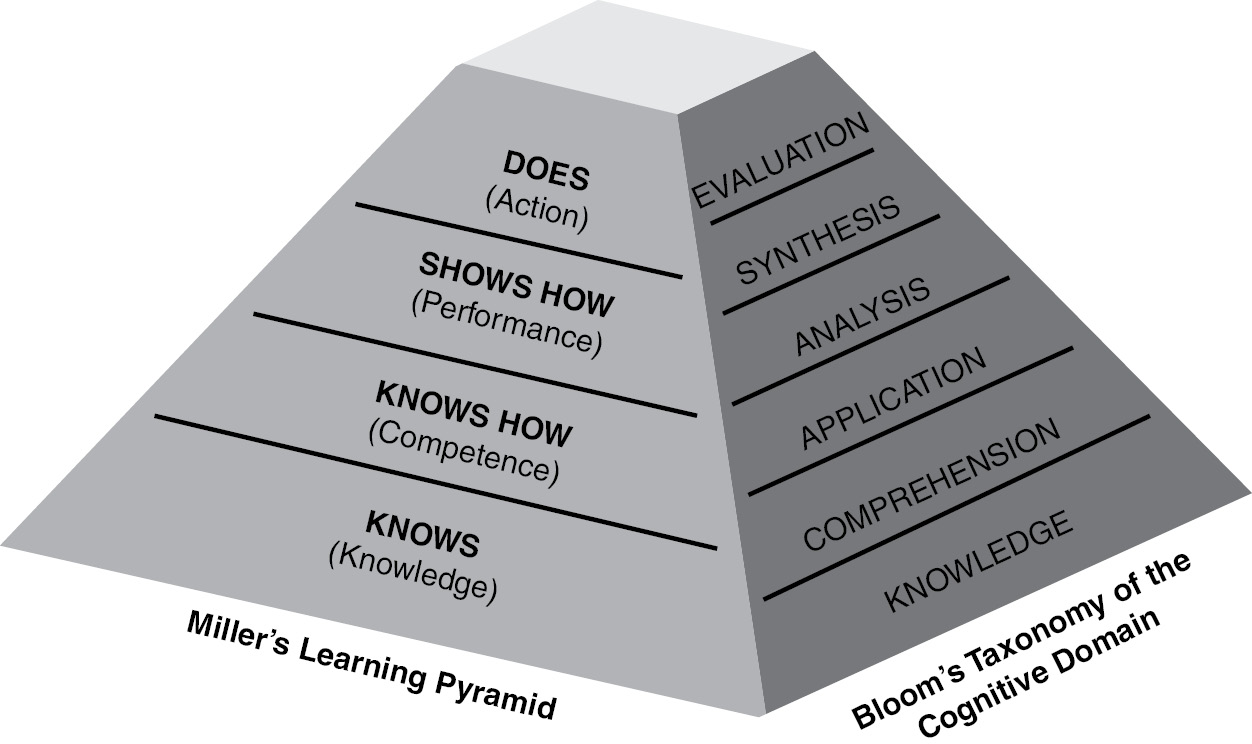 ERASMUS+ DIGIGEN 
Project Ref. No. 2021-1-DE02-KA220-VET-000025335
10
7 stadia in PBL
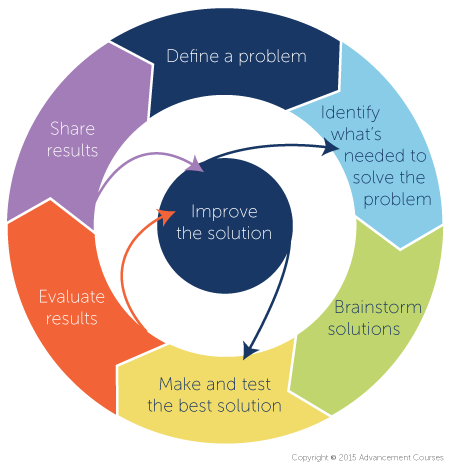 Definieer het probleem/de kwestie/de vraag
Stel vast wat nodig is
Oplossingen bedenken
Creëer en test de beste oplossing 
Resultaten evalueren
De oplossing verbeteren
Resultaten delen
ERASMUS+ DIGIGEN 
Project Ref. No. 2021-1-DE02-KA220-VET-000025335
11
VIER CASESUw taak van Probleemgestuurd leren
Strategisch
ANNA
FATIMA
Persoonlijk/Individueel
Organisatie
SOPHIA
IMARA
Tactisch/Operationeel
ERASMUS+ DIGIGEN 
Project Ref. No. 2021-1-DE02-KA220-VET-000025335
11/06/2024
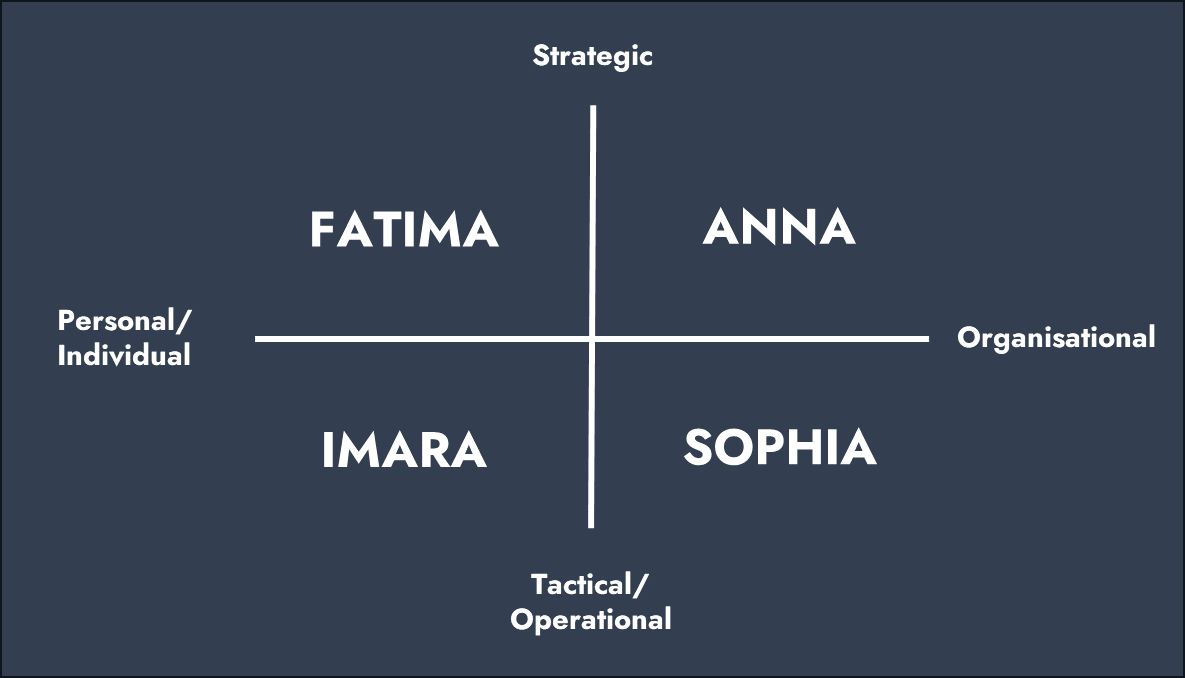 Casus Anna
Professionele context begeleider
Consultant management & change biedt ondersteuning aan (vrouwelijke) leiders bij hun ontwikkeling in het managen van medewerkers in topposities.  

Anna
CEO bij DigitalTech (Branche: ICT en softwareontwikkeling). Leeftijd 40+.
Kwestie
De opkomst van kunstmatige intelligentie en de impact van AI op de industrie; het bedrijf moet de ontwikkelingen bijhouden om zijn marktpositie te behouden.
Dilemma
Anna twijfelt of ze wel de juiste strategische beslissingen kan nemen. Ze vraagt zich af of ze wel genoeg kennis heeft van AI. Mannelijke collega's lijken meer vertrouwen te hebben.
Loopbaanvraag
Ben ik de juiste persoon om het bedrijf in deze nieuwe richting te leiden? Hoe kan ik mijn onzekerheden overwinnen over het nemen van de juiste strategische beslissingen voor het bedrijf?
ERASMUS+ DIGIGEN 
Project Ref. No. 2021-1-DE02-KA220-VET-000025335
13
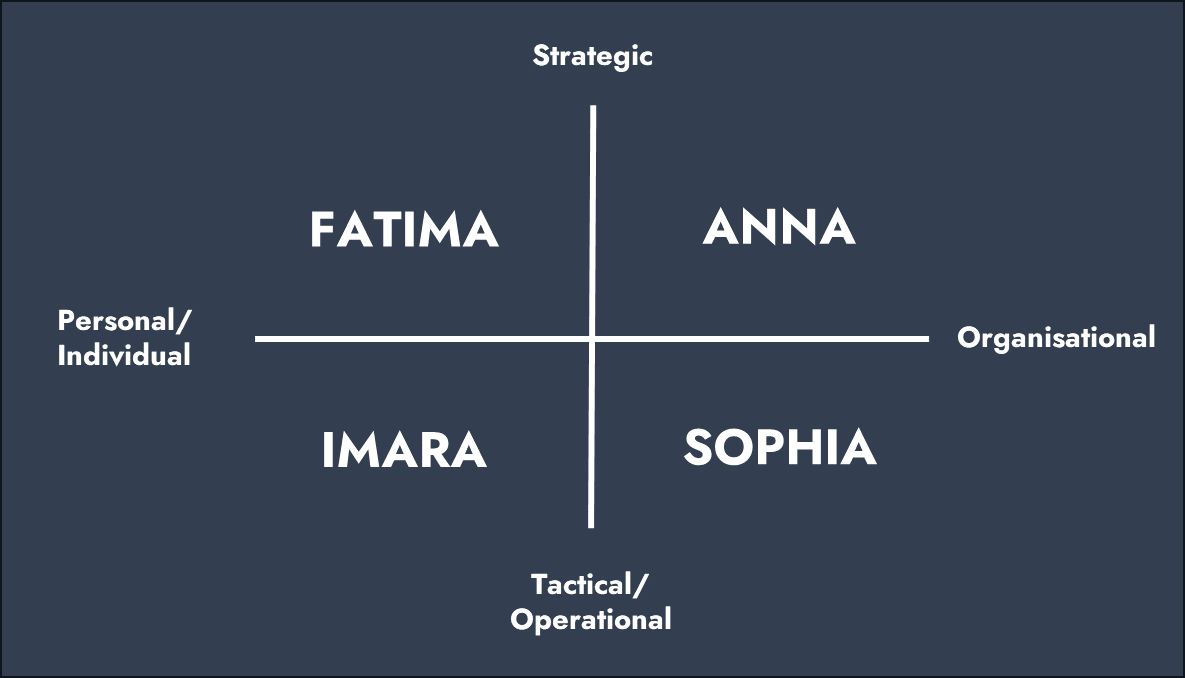 Casus Fatima
Professionele context begeleider
De organisatie is gespecialiseerd in HR-diensten in het MKB (midden- en kleinbedrijf) en biedt ondersteuning bij de personeelsplanning.

Fatima
Operationeel manager bij MKB productiebedrijf. <500 werknemers. Leeftijd 40+.
Kwestie
Ambitie om de productie (operations) te digitaliseren en medewerkers te motiveren om veranderingen te omarmen.
Dilemma
Veel weerstand bij werknemers (beperkte digitale vaardigheden, angst voor verandering, angst voor baanverlies). Er is een cultuurverandering nodig onder werknemers.
Loopbaanvraag
Hoe kan ik de bovengenoemde uitdagingen overwinnen en succes boeken in de digitale transformatie, en tegelijkertijd mijn carrière een flinke boost geven en mezelf in staat stellen succesvol te zijn in mijn leidinggevende rol?
ERASMUS+ DIGIGEN 
Project Ref. No. 2021-1-DE02-KA220-VET-000025335
14
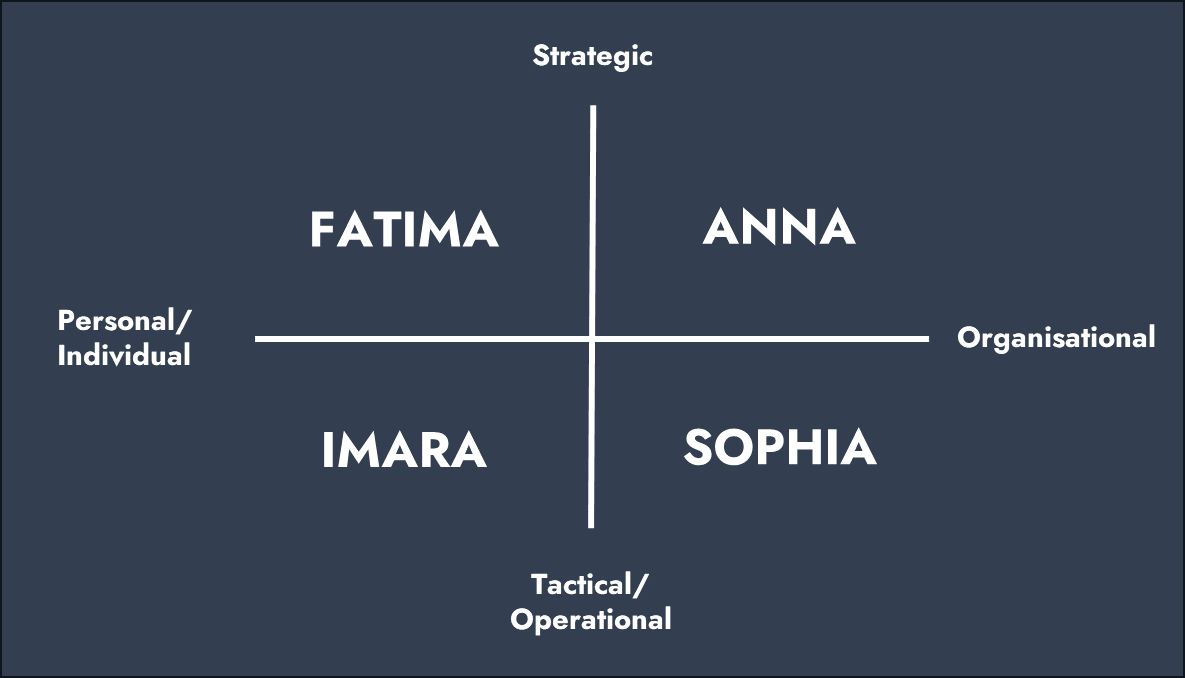 Casus Sophia
Professionele context begeleider
Management Development mentor in een management development programma, die ondersteuning biedt aan aanstormend talent

Sophia
Projectmanager bij Innovatech Solutions. Leeftijd 28. Neemt deel aan een Management Development-traject.
Kwestie
Sophia is een succesvolle en getalenteerde projectmanager die op dit moment voor een beslissend keuzemoment staat met betrekking tot de voortzetting van haar carrière
Dilemma
Sophia wordt geconfronteerd met keuzestress, er zijn meerdere opties, waaronder: (1) een leidinggevende rol bij Innovatech Solutions; (2) specialisatie in digitale strategie & consultancy (buiten Innovatech). Sophia heeft te maken met de jaloezie van anderen
Loopbaanvraag
Hoe kan ik mijn carrière voortzetten en een boost geven terwijl ik mijn oordeel niet laat vertroebelen door de jaloezie en negatieve praat van anderen?
ERASMUS+ DIGIGEN 
Project Ref. No. 2021-1-DE02-KA220-VET-000025335
15
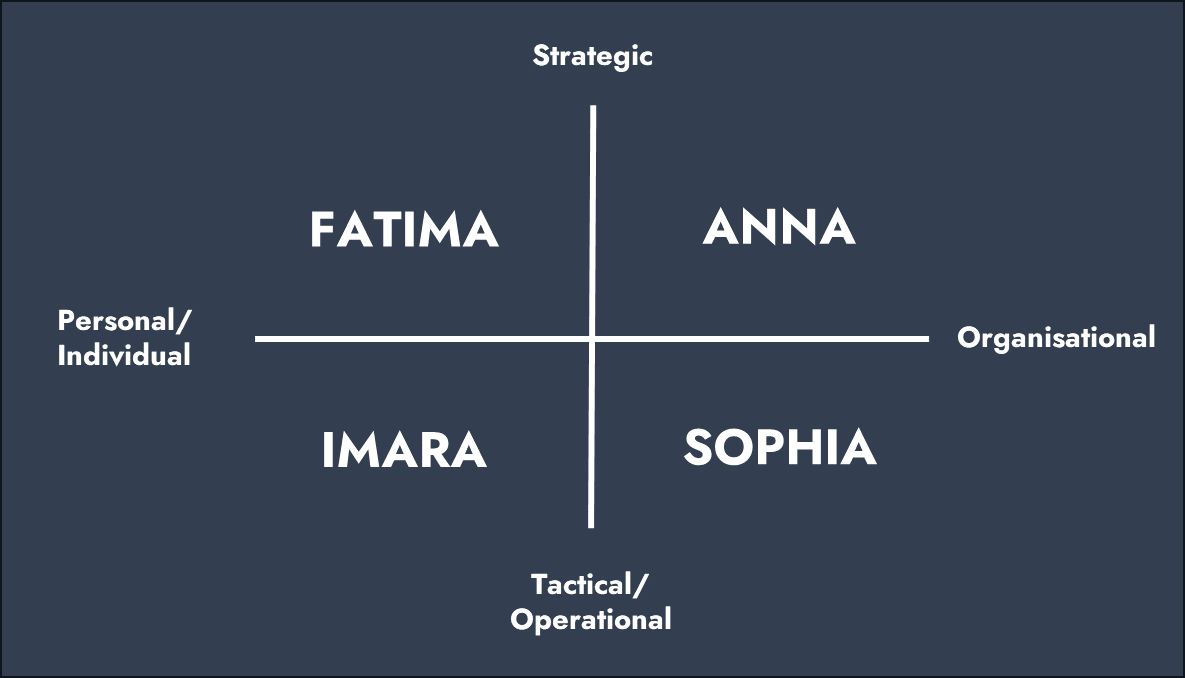 Casus Imara
Context professionele begeleider
HR-adviseur in een winkelbedrijf.

Imara
Manager; klom op de carrièreladder naar manager binnen de afdeling Finance & Administration. Leeftijd 50+. 30 jaar ervaring
Kwestie
Digitalisering is een prioriteit voor het senior MT. Dit betekent dat alle activiteiten binnen de afdeling worden gedigitaliseerd.  
Dilemma
Imara en haar team voelen zich overweldigd en incompetent en hebben geen vertrouwen in digitale oplossingen. Ze moet een team managen dat niet achter de genomen beslissingen staat, terwijl ze tegelijkertijd aan zichzelf twijfelt.  
Loopbaanvraag
Ben ik de juiste persoon voor deze baan? Kunnen ik en mijn team de digitale transformatie leren omarmen of moet ik verder kijken? En in het laatste geval, hoe zit het dan met de beperkingen die mijn leeftijd met zich meebrengt bij het vinden van een nieuwe baan?
ERASMUS+ DIGIGEN 
Project Ref. No. 2021-1-DE02-KA220-VET-000025335
16
DISCUSSIETAAK
17
DISCUSSIETAAKHet perspectief van een columnist
"De zakelijke eigenschappen waarvoor mannen worden geprezen, worden lang niet altijd van vrouwen geaccepteerd. Te streng, te truttig, te zakelijk. Voor veel gekwalificeerde vrouwen de reden om een toontje lager te zingen. Wie wil er immers buiten de groep vallen met het stempel 'iron lady' op haar voorhoofd? Dus beste directeur van rij drie, de vrouwen die u zoekt voor uw bedrijf zijn legio, maar ze zijn niet zo zichtbaar. Ze houden zich in tot de maatschappij er klaar voor is." Columnist Anne-Marije Buckens
ERASMUS+ DIGIGEN 
Project Ref. No. 2021-1-DE02-KA220-VET-000025335
11/06/2024
Referenties
Beck, K. (2019). „Beruflichkeit“ als wirtschaftspädagogisches Konzept – Ein Vorschlag zur Begriffsbestimmung. In: J. Seifried, K. Beck, B.-J. Ertelt, & A. Frey (Eds.), Beruf, Beruflichkeit, Employability. wbv. 19-33.
Grave, de W. S. (1998). Probleemgestuurd leren als kennisconstructie.
Hofer, M. (2015). Theoriebildung im Bereich der Beratung. In: B.-J. Ertelt; A. Frey; M. Scharpf (Eds.). Berufsberatung als Wissenschaft – Vier Jahrzehnte akademische Ausbildung für Berufsberaterinnen und Berufsberater in Mannheim. Hamburg: Kovač, 135–144.
Nilson, L. B. (2010). Teaching at its best: A research-based resource for college instructors (2nd ed.).  San Francisco, CA: Jossey-Bass. 
Reeks,S.  H. O. Probleem-gestuurd leren.
ERASMUS+ DIGIGEN 
Project Ref. No. 2021-1-DE02-KA220-VET-000025335
20
11/06/2024